Health science 1 honors
Class Overview
& 
Policies
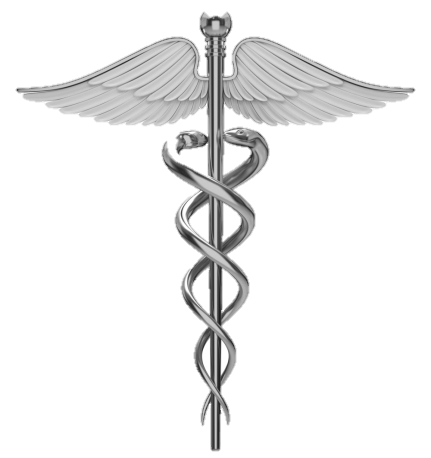 Welcome!
Welcome to my class! Health Science 1 Honors is an exciting introductory course into the Health Care Field. I truly have a passion for this field and am excited to introduce students to it! I love and welcome communication with student/parents. If there is anything that comes up or questions you may have please don’t hesitate to contact me by email or at the school. Hoping for a great semester!
Contact information
Email: jill.best@cravenk12.org
Website: jbestnbhs.weebly.com
School Phone: 514-6400
Room #: 354
Planning: 3rd period
What will we discuss this semester?
Organization of the body
Skeletal System
Muscular System
Heart System
Lymphatic System
Respiratory System
Digestive System
Nervous System
Sensory System
Integumentary System
Urinary System
Endocrine System
Reproductive System
*Vital Signs (not a true section, practiced all year but included in some sections)
Grade Breakdown
Homework	10%
Quiz	20%
Projects	30%
Tests	40%

Final Exam 25% of final average
 ( 100 question, state made, multiple choice)
Honors credit
My HS1 class is now an honors level course (yay!)

This comes with a little more work… 
2 Larger honors projects
2 mini honors projects
Lots of notes 
Class supplies
For the best organization in this class I recommend:
½” – 1” notebook full of lined notebook paper with 13 dividers (composition/spiral notebooks don’t hold diagrams, worksheets, etc..) 
notecards or “Quizlet” App 
Pencil/Pen/Highlighters
Students are welcome to take notes using their computer/iPad/tablet if they prefer and I welcome smart phones and various devices for different class activities.
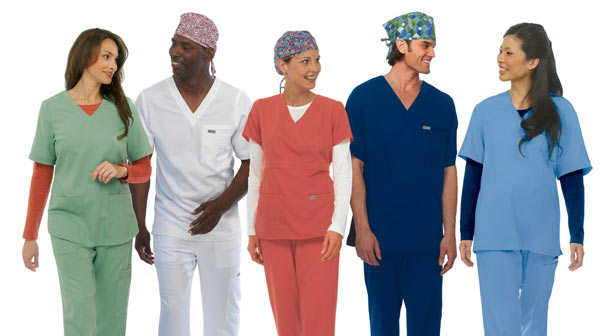 Scrub days
Scrub days are every Wednesday
Students are allowed to wear scrubs for extra credit (100 point extra credit assignment every week). 
Scrubs must be worn all day and without sandals to receive full credit. 
This is not a requirement so please do not feel obligated to purchase a uniform. 
If students plan to go on to Health Science 1 & 2 they will be required to wear scrubs to assist with the blood drive & black or red is asked for that day.
Extra credit
Beside scrub days, students will receive an extra credit card to keep with them at all times.
 I give lots of opportunity to receive extra credit: review games, turning projects in early, going above and beyond what is expected, and others.
The other way students can earn extra credit is donating classroom supplies. Supplies my classroom uses the most are dry erase markers, tissues, and hand sanitizer. I also have an Amazon “Class wish list” on my website 
maturity
Maturity is a MUST for this class. Mature topics related to health care and the human body are discussed & students need to handle in a mature way. All topics are strictly curriculum related.
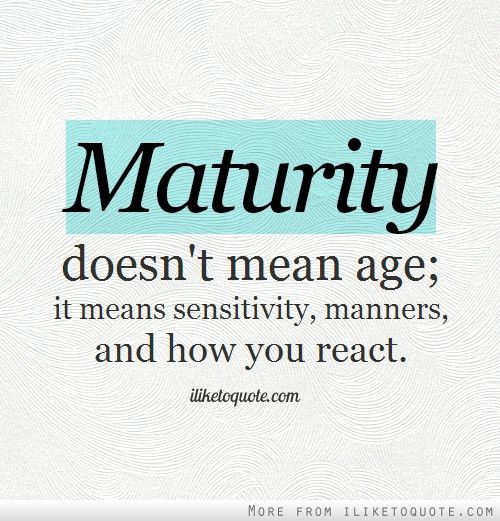 Tests & Reviews
Test dates will be posted on the board when we start a new section. 
The day before the test will always be test review day (we will never learn new material the day before a test)
If you are absent on review day, you are still responsible for the test. 
Test reviews will be given the day before and are worth 2 homework grades. 
If you did your review 100%, you are able to do test corrections for half credit (ex: if you got an 80 on the test you would get a 90).
Cheating
If you are suspected and caught of cheating, you will be given a 0 automatically. 
If you are caught with someone else's paper/homework/review, you will both be given a 0.
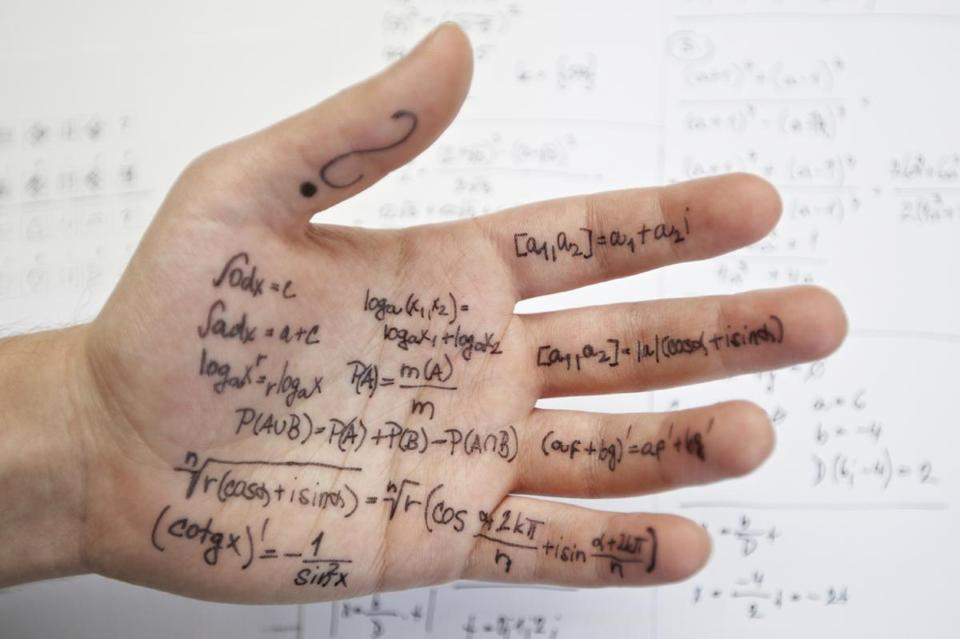 Makeup Work
If you are absent, it is YOUR responsibility to get what you missed. 
Test reviews are the only assignment I don’t take late. 
Please keep up with your powerschool and makeup anything that needs to be done before report cards.
What is after health science 1
If you enjoy this class, & think you want to learn more –the next steps in the Health Science pathway are as follows: 

Health Science 2 (Very similar to HTR but more in depth)
Public Health Fundamentals (focus is on becoming a home health assistant)
Nursing Fundamentals (Nursing Assistant Course – 10 medically bound students are chosen after an application/interview process).
Lets have a great semester!!